This should be the first slide 

PRESENTATION NOTES: 
The font used in this presentation is “Source Sans 3.” It is a free Google font.DOWNLOAD FONT HERE
Please remove all yellow notes before submitting your presentation.
This should be the second slide. 
Select from slide 12.
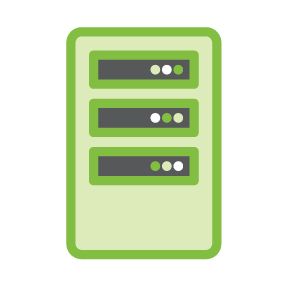 Use appropriate Project Logo.Select from slide 14.
SERVER
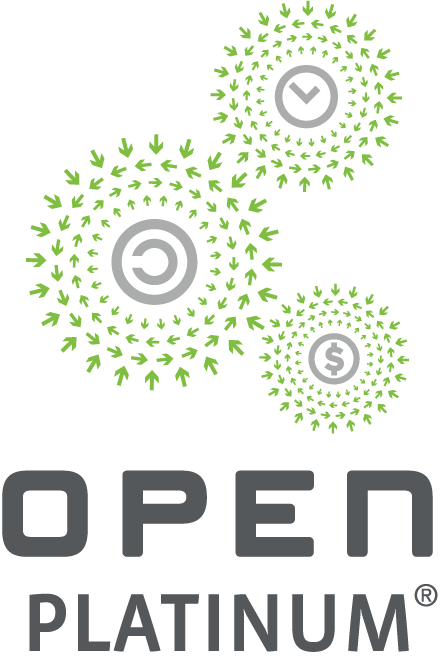 Use appropriate Membership Logo. Select from slide 9.
If not an OCP member, please remove.
Technical content is desired
Open, collaborative in nature, material must be relevant to an open-source community
Must not be a product advertisement or too “commercial” in the messaging
Products, specs, and any contributions that have NOT been previously discussed in a monthly call, workshop, or previously approved by the foundation should NOT be disclosed in an engineering workshop. 
No future discussions about contributions without a Contribution License Agreement in place
Add any diagrams/charts here.
Technical content is desired
Open, collaborative in nature, material must be relevant to an open-source community
Must not be a product advertisement or too “commercial” in the messaging
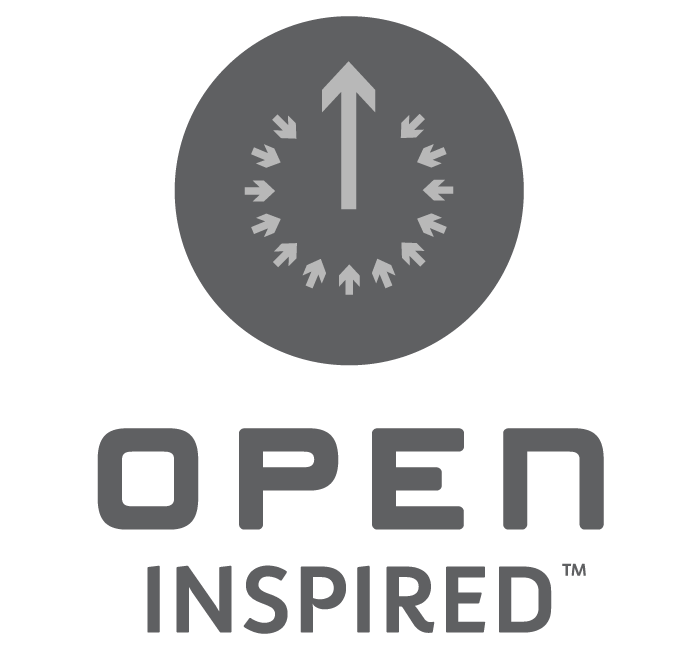 Photos of Product/Facility
Links to Solution Provider’s/ Colo Solution Provider’s Site
Marketplace Link
Use appropriate OCP Recognition logo for Facility/Product from slide 11.
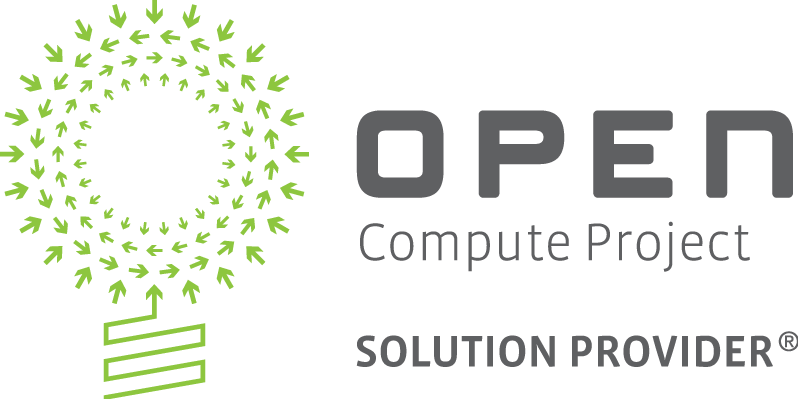 Use appropriate Solution Provider logo from slide 10.
This should be the last slide before your closing slide.
Problem to Solve
[Example] Let's create a specification for sustainable OCP summit badges
How to get involved in the Project/Sub-Project Community
Timeline for Contribution Availability
Timeline for Product/Facility Availability
Link to Contribution DB/OCP Marketplace
Where to find additional information (URL links)
[Example] Where to buy:  https://www.opencompute.org/products
[Example] Project Wiki with latest specification : http://www.opencompute.org/wiki/Server/Mezz
[Example] Mailing list:  http://lists.opencompute.org/mailman/listinfo/opencompute-mezz-card
This may be your closing slide.
You have two options – 
[ “Thank You”]  –> this slide
[“Open Discussion”]  –> on the following slide 
Please choose one.
Thank you!
Please remove all yellow notes before submitting your presentation.
Right-click here to review OCP Trademark Guidelines
Open Discussion
Please use one of these membership logos to designate your company’s membership level.
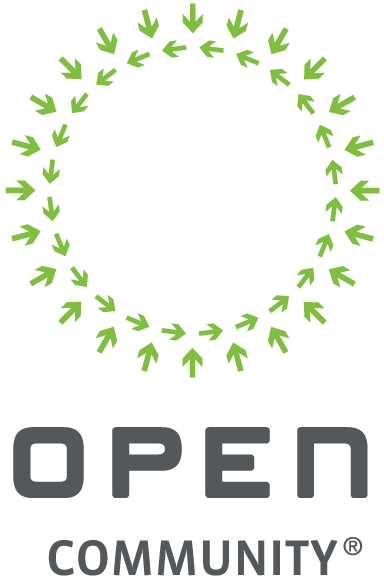 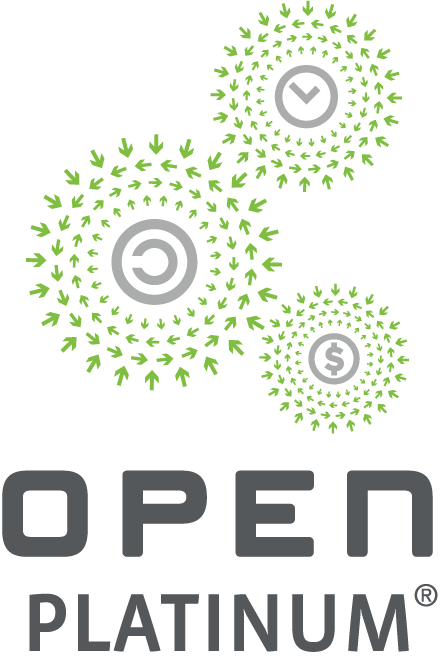 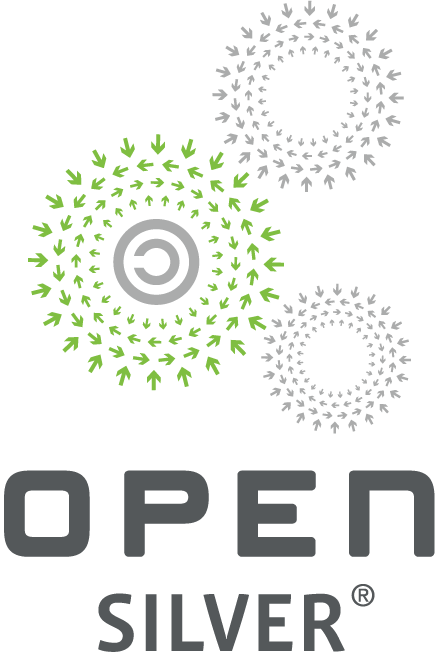 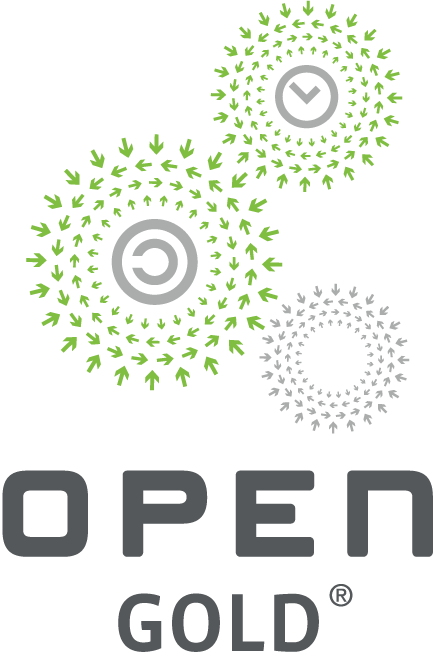 Please use one of these logos if you or your supplier is an OCP Solution Provider.
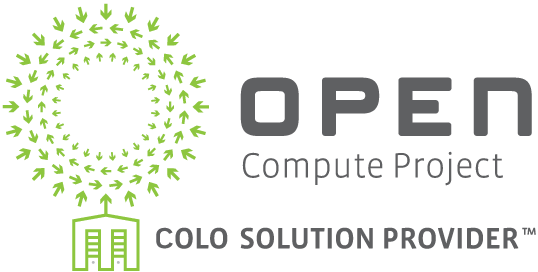 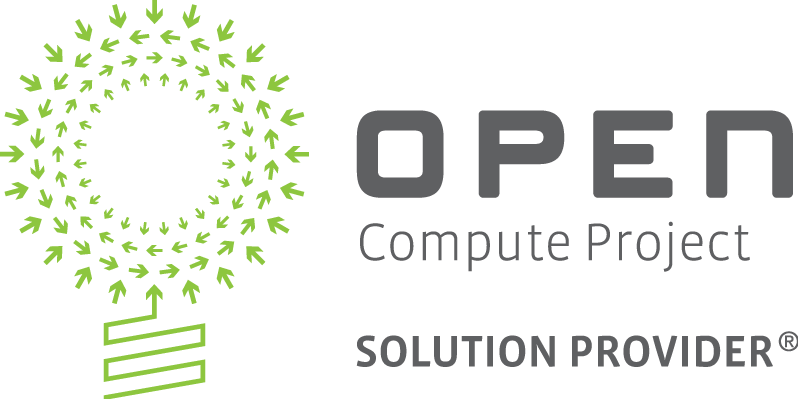 Please use this logo if your Facility is an OCP Ready™  facility.
Please use this logo if your product has been approved through the OCP S.A.F.E. program.
Please use one of these logos if your product has been recognized as an OCP certified product.
Please use one of these logos if your organization is hosting an OCP recognized Innovation Village.
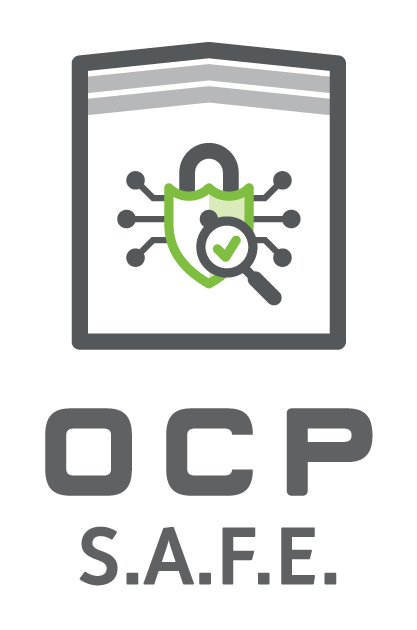 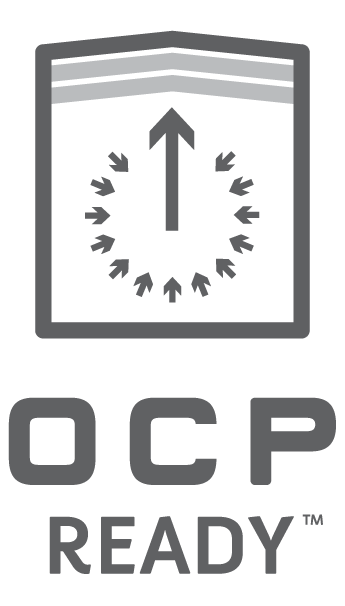 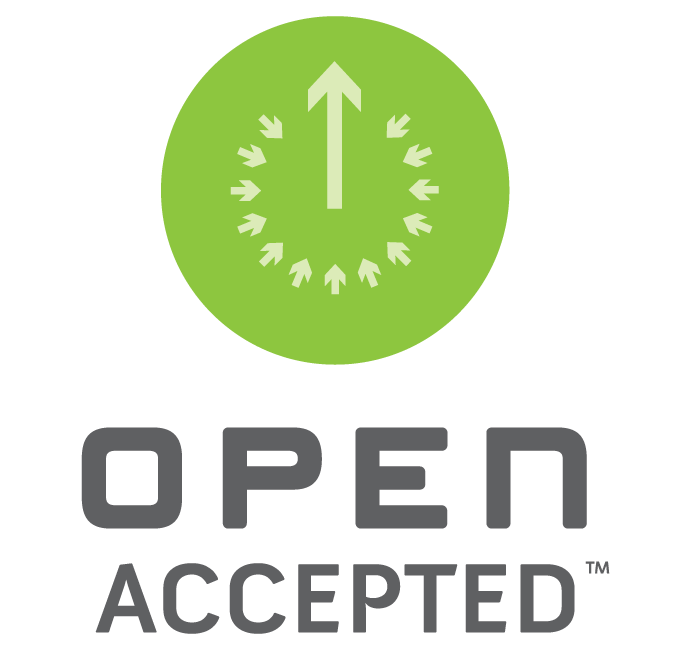 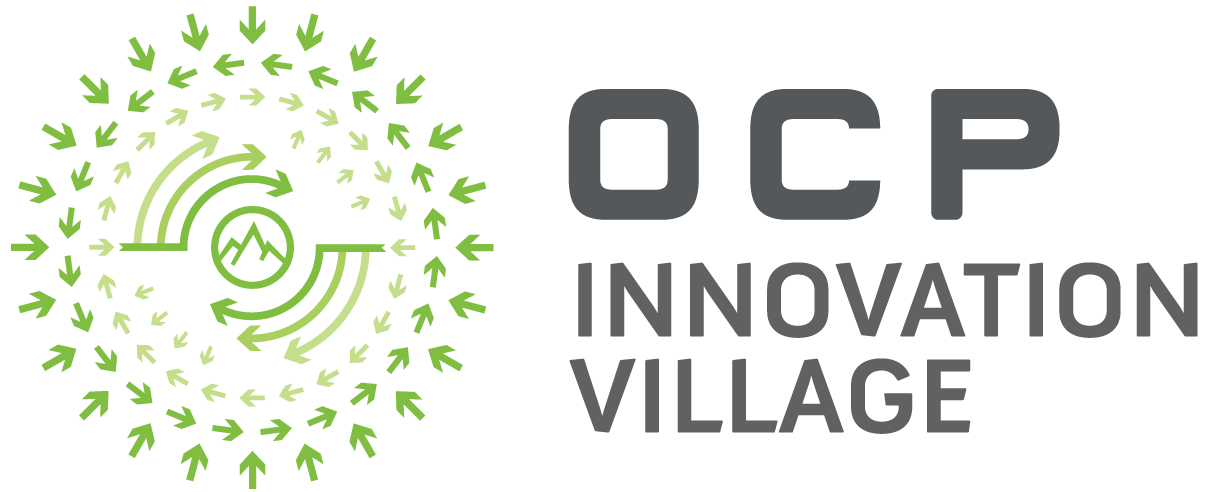 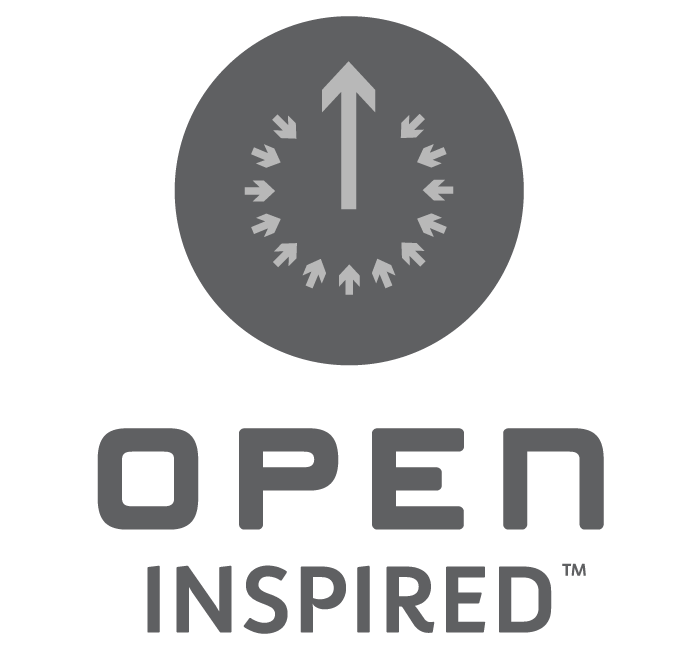 Please use the official track name where applicable.
ARTIFICIAL INTELLIGENCE (AI)
EMEA DEPLOYMENTS
DC SUSTAINABILITY
POWER AND COOLING
SECURITY AND DATA PROTECTION
SPECIAL FOCUS: OPTICS
SPECIAL FOCUS: OPENRAN
SPECIAL FOCUS: QUANTUM
SUSTAINABLE SCALABLE COMPUTATIONAL INFRASTRUCTURE
Please use the appropriate icon representing the Regional Project Group.
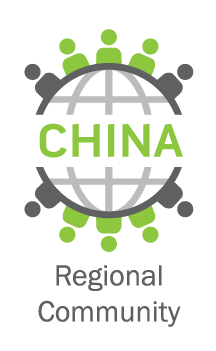 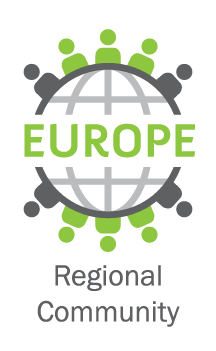 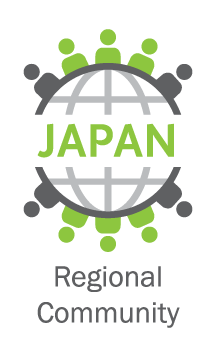 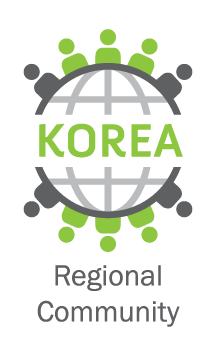 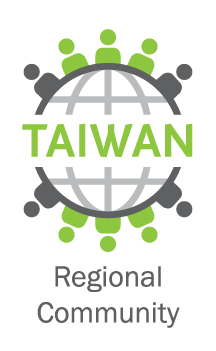 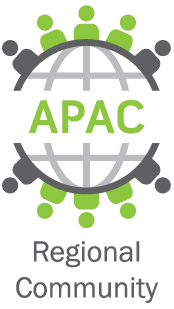 Please use the appropriate icon representing the Project Group.
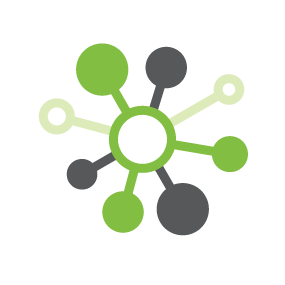 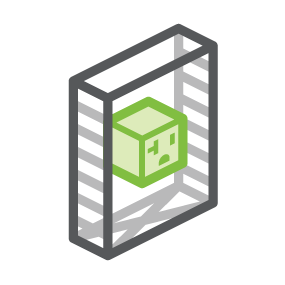 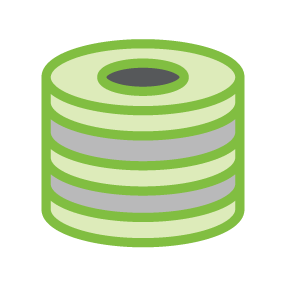 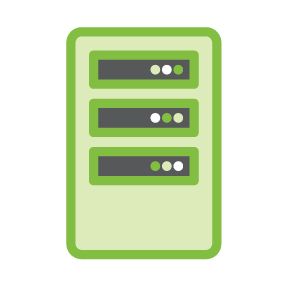 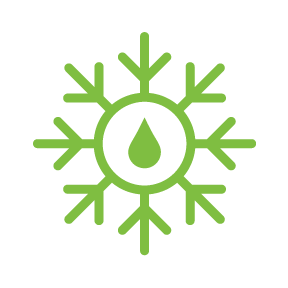 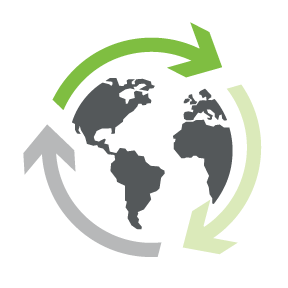 NETWORKING
COOLING ENV
RACK & POWER
SUSTAINABILITY
STORAGE
SERVER
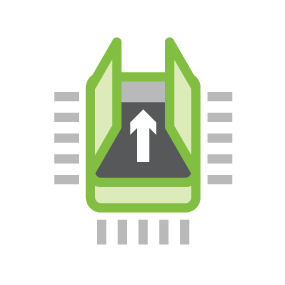 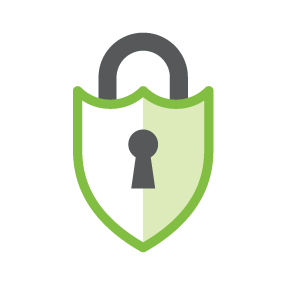 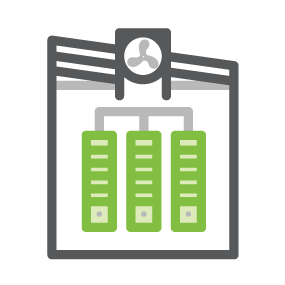 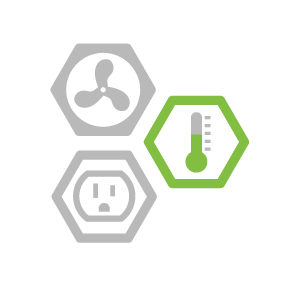 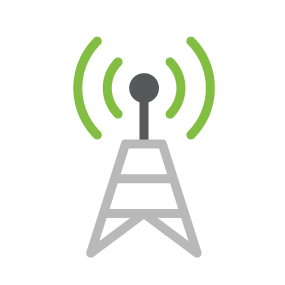 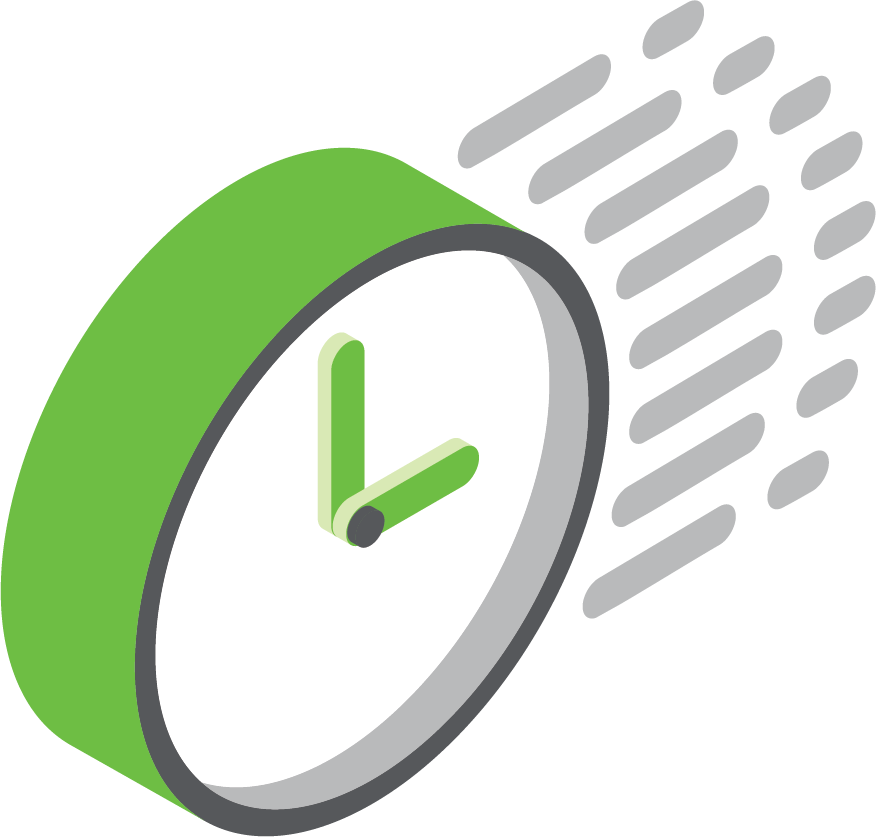 TELCO
TIME APPLIANCES
SECURITY
HW MGMT
OPEN SYS FW
DC FACILITIES
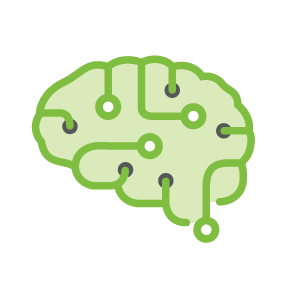 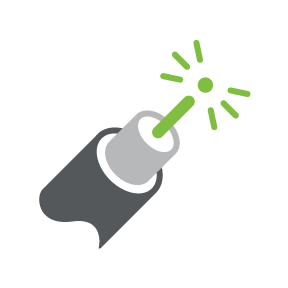 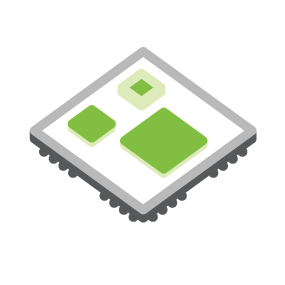 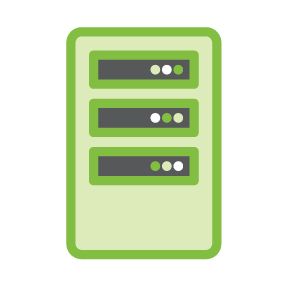 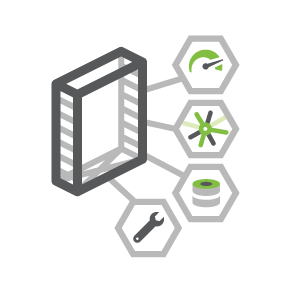 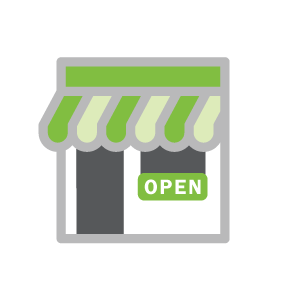 CMS
AI
OPTICS
OPEN CHIPLET
DEPLOYMENTS